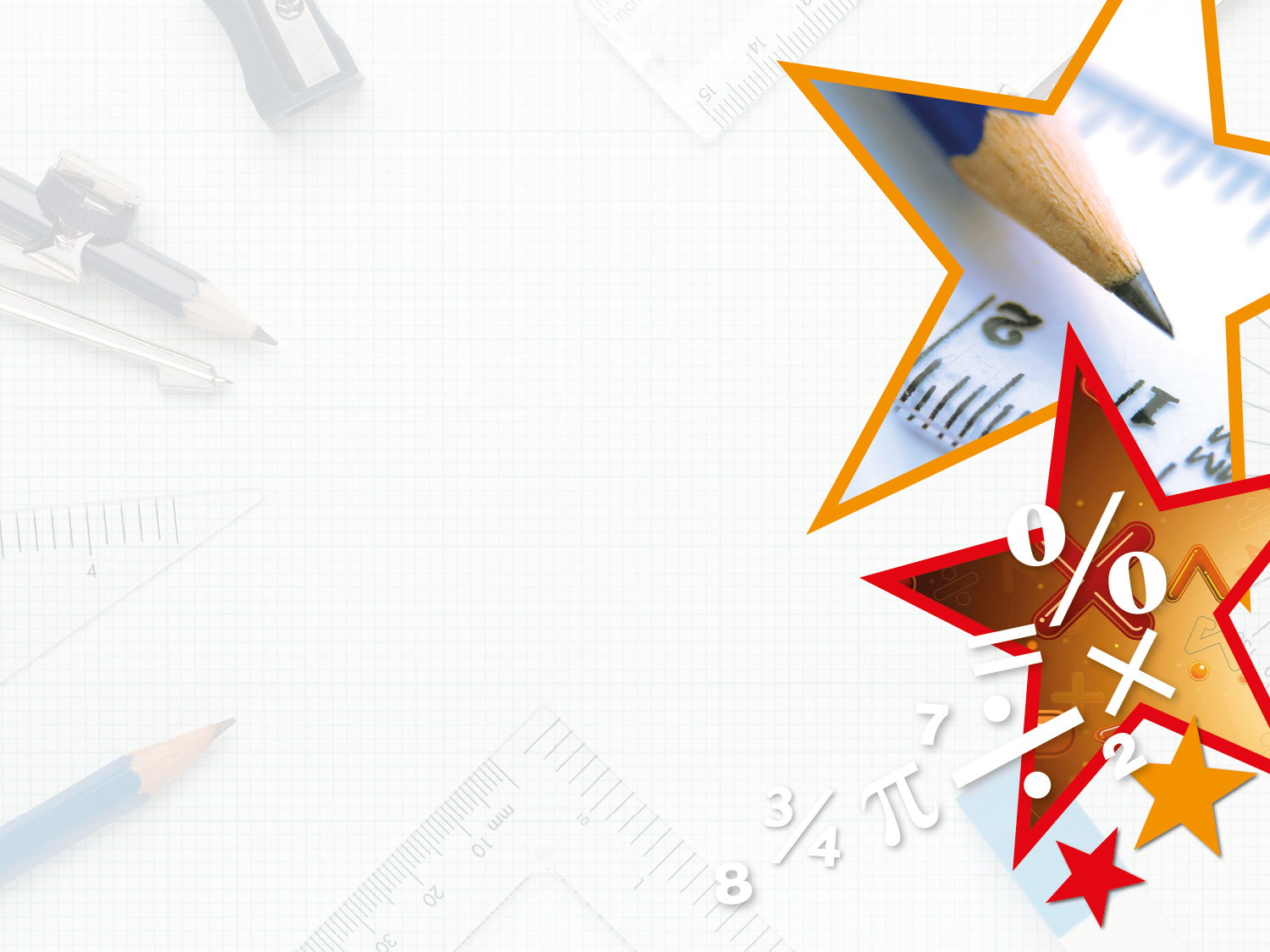 Reasoning 1

Isla is matching some numbers.












Is she correct? Explain why.
Y1
thirteen
5
13
16
sixteen
17
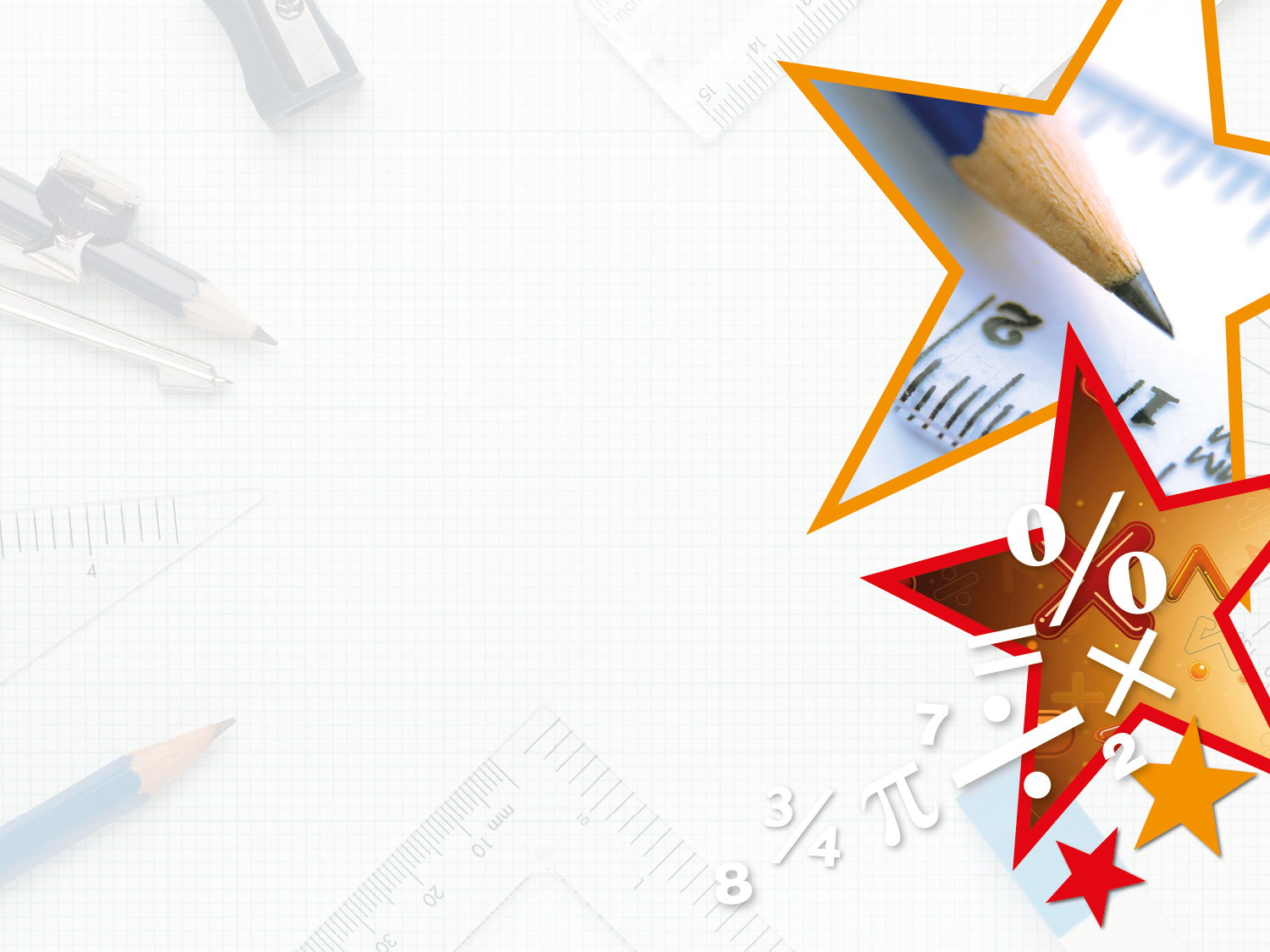 Reasoning 1

Isla is matching some numbers.












Is she correct? Explain why.
Isla is not correct because…
Y1
thirteen
5
13
16
sixteen
17
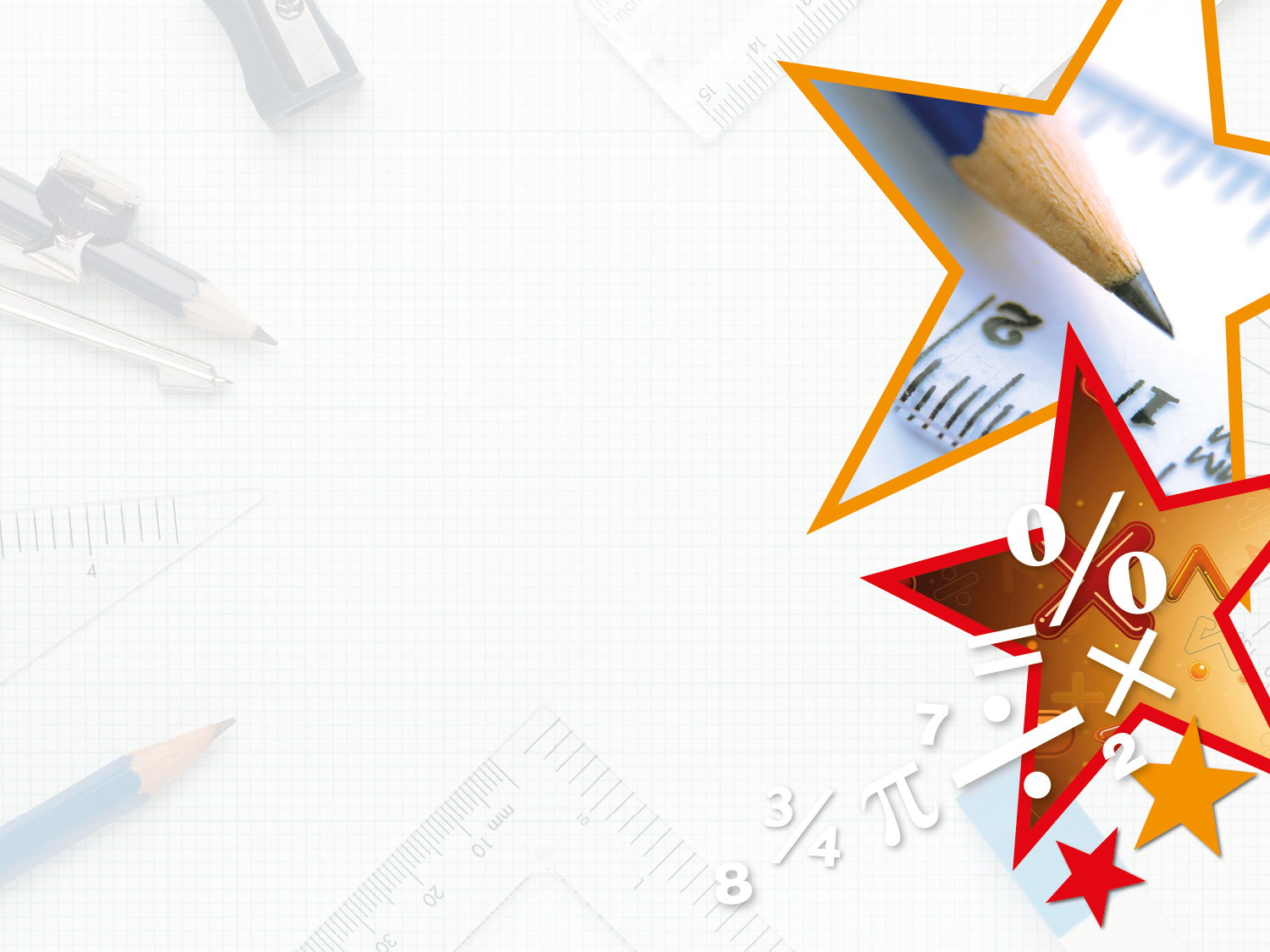 Reasoning 1

Isla is matching some numbers.












Is she correct? Explain why.
Isla is not correct because she has matched ‘16’ to ‘seventeen counters’ and ‘17’ to ‘sixteen’.
Y1
thirteen
5
13
16
sixteen
17
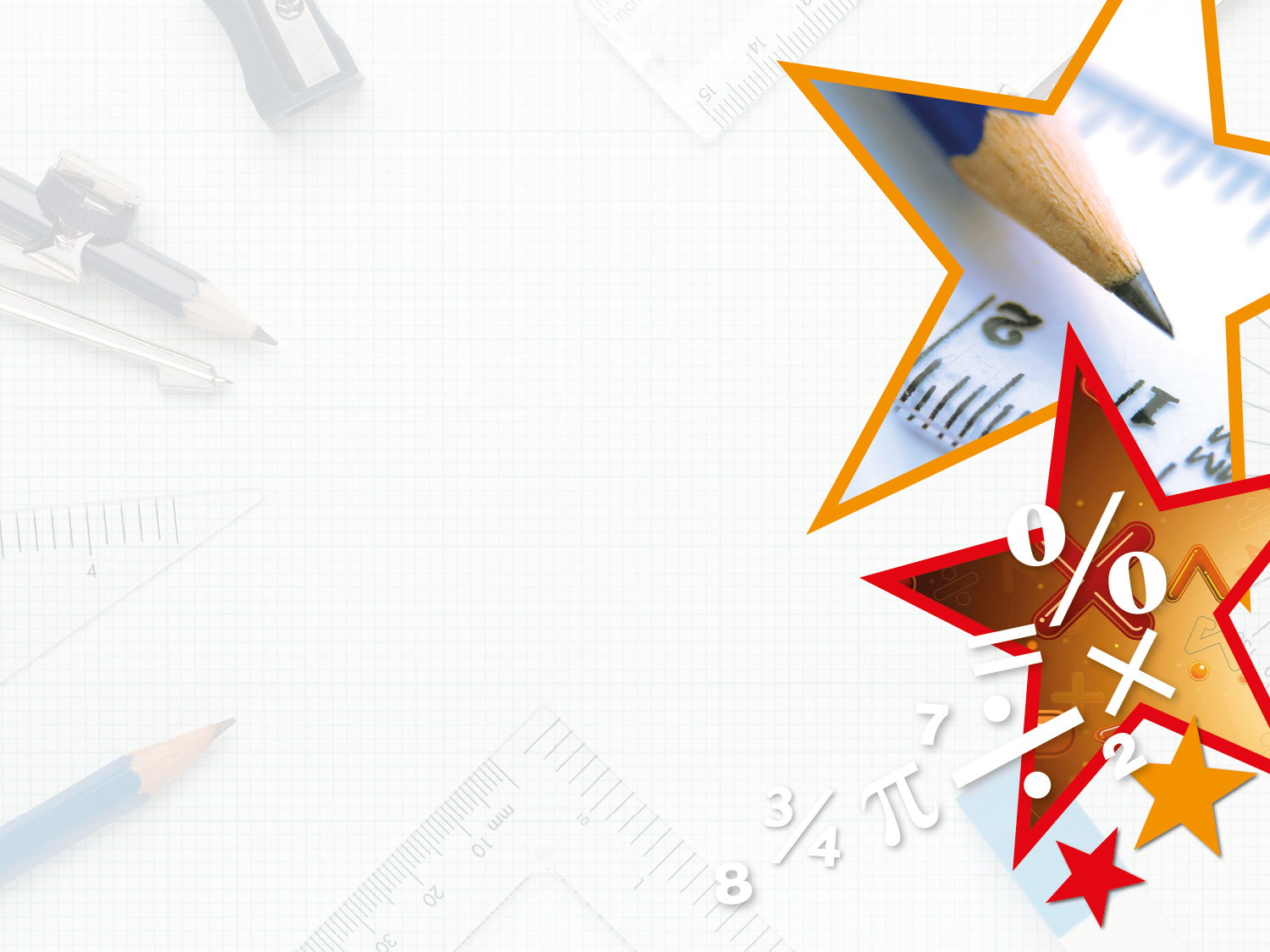 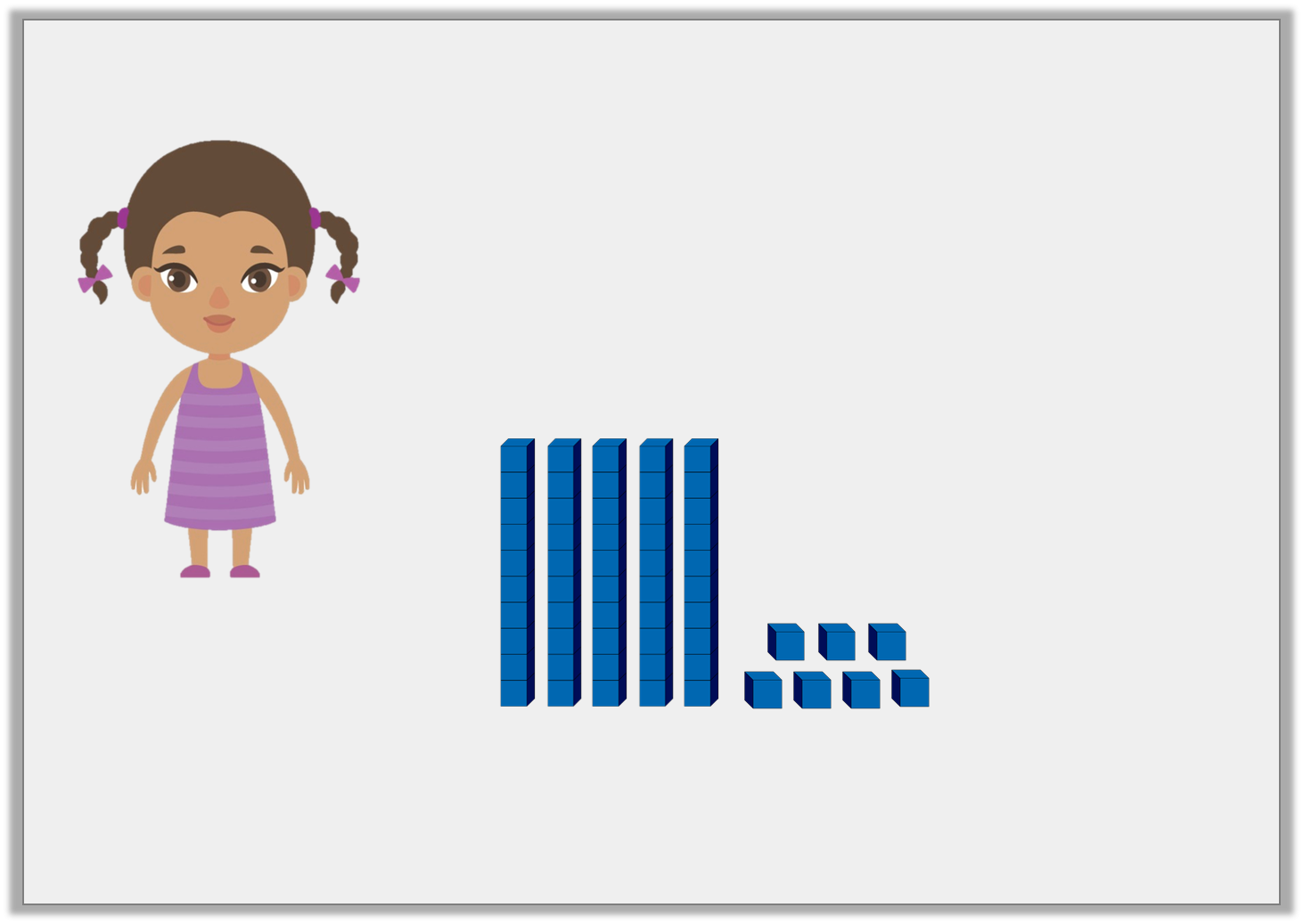 Reasoning 1

Do you agree with Jane?













Explain your answer.
The base 10 shows the number 47.
Jane
Y2
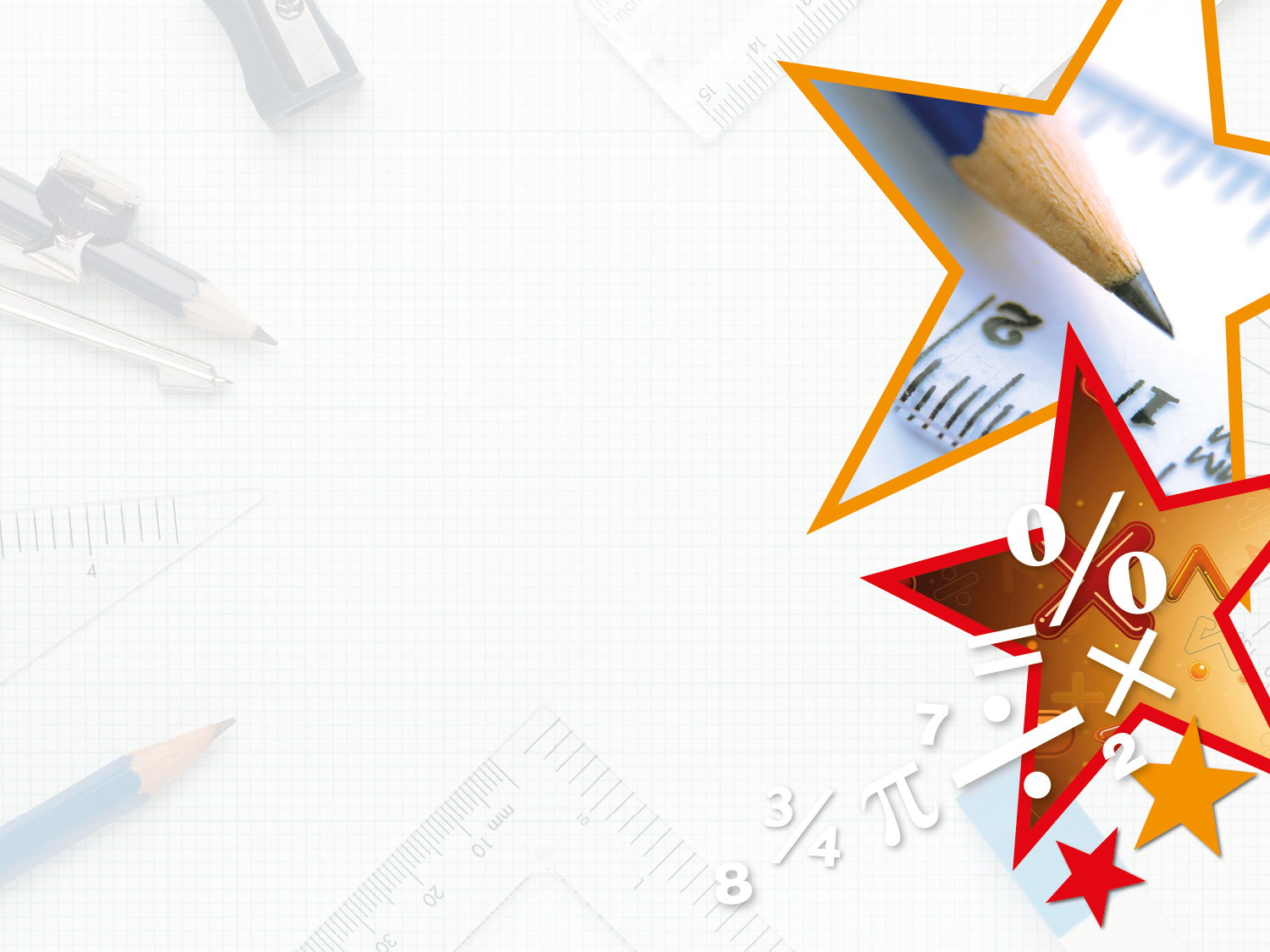 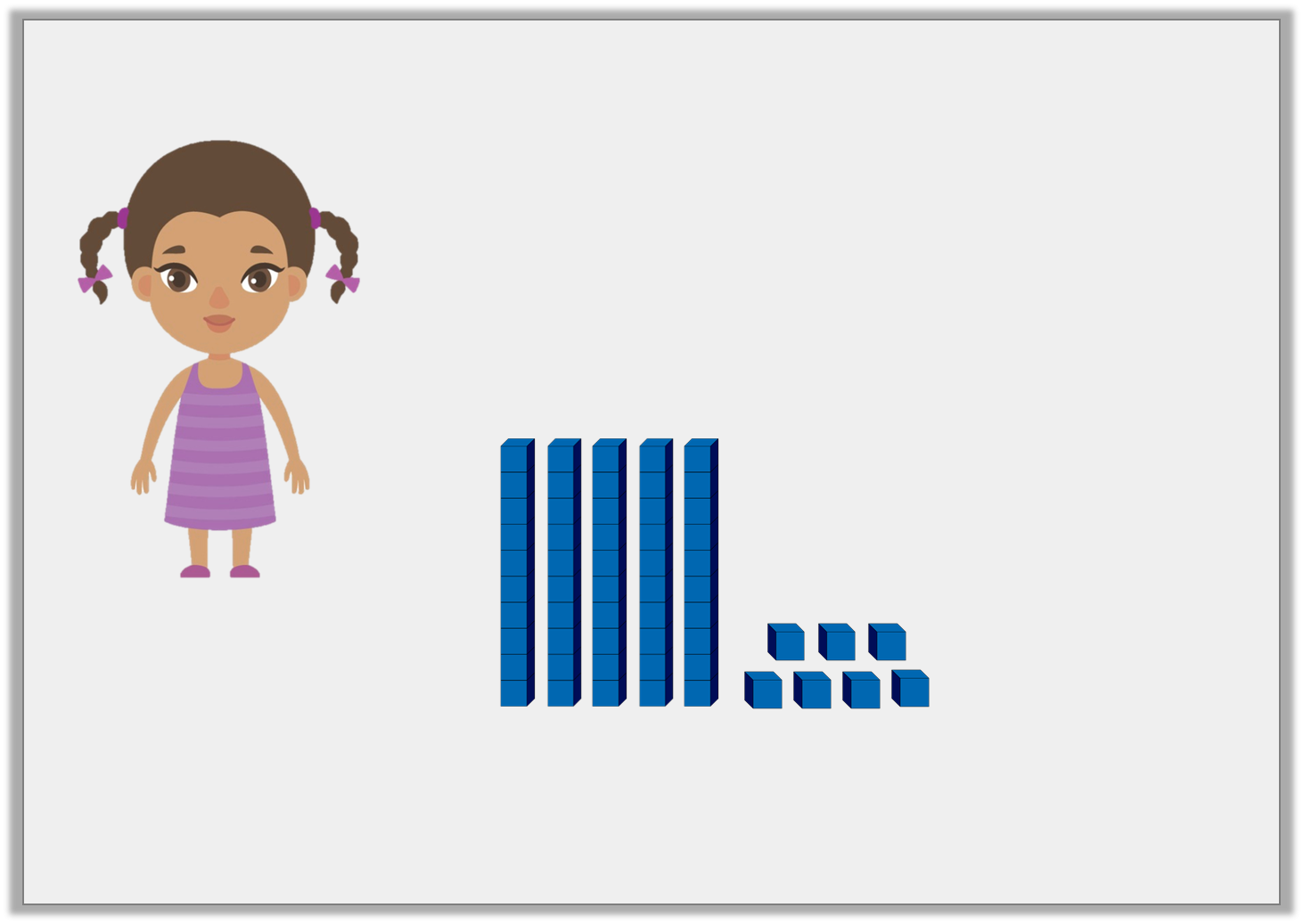 Reasoning 1

Do you agree with Jane?













Explain your answer.
Jane is incorrect because…
The base 10 shows the number 47.
Jane
Y2
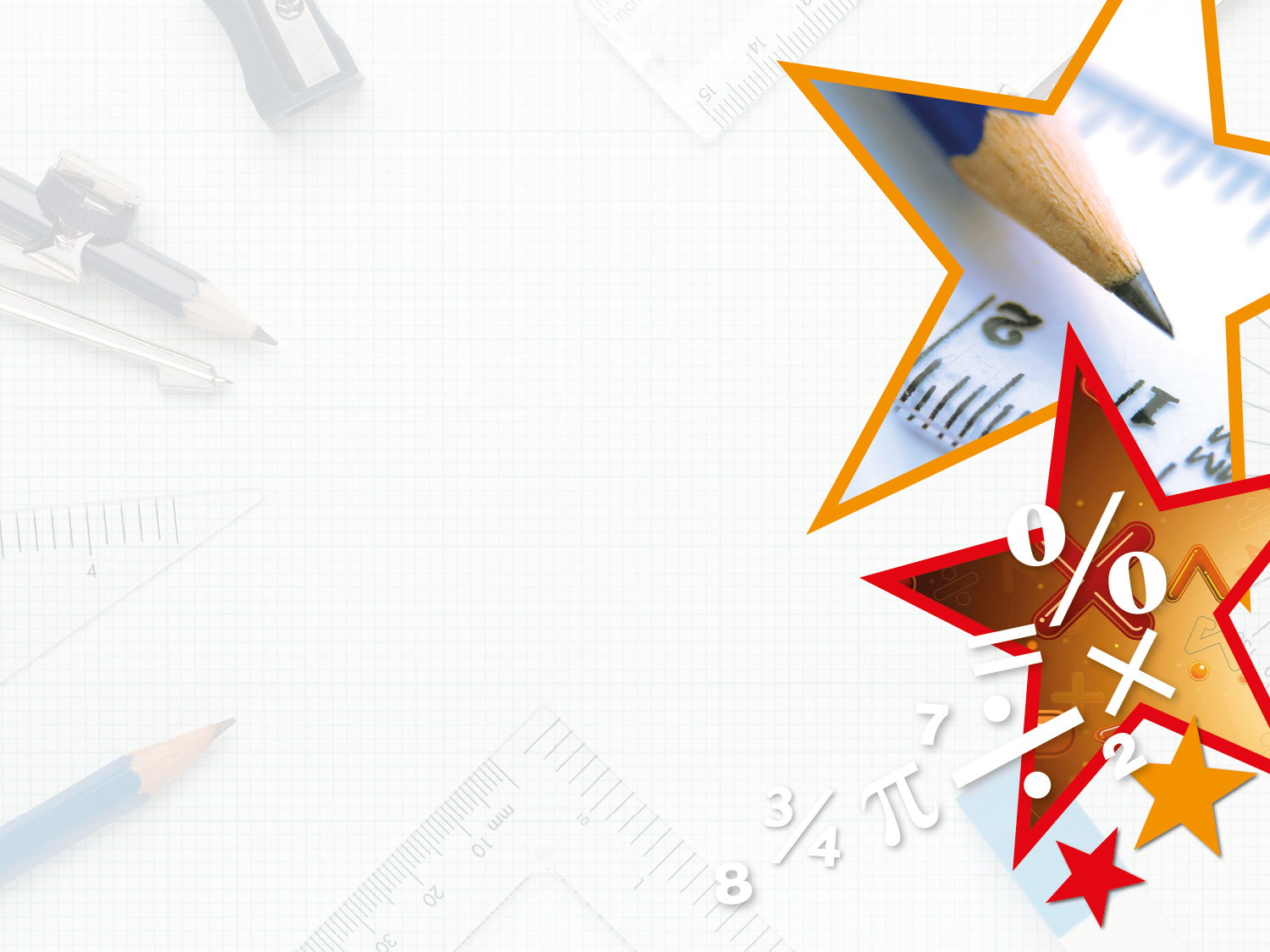 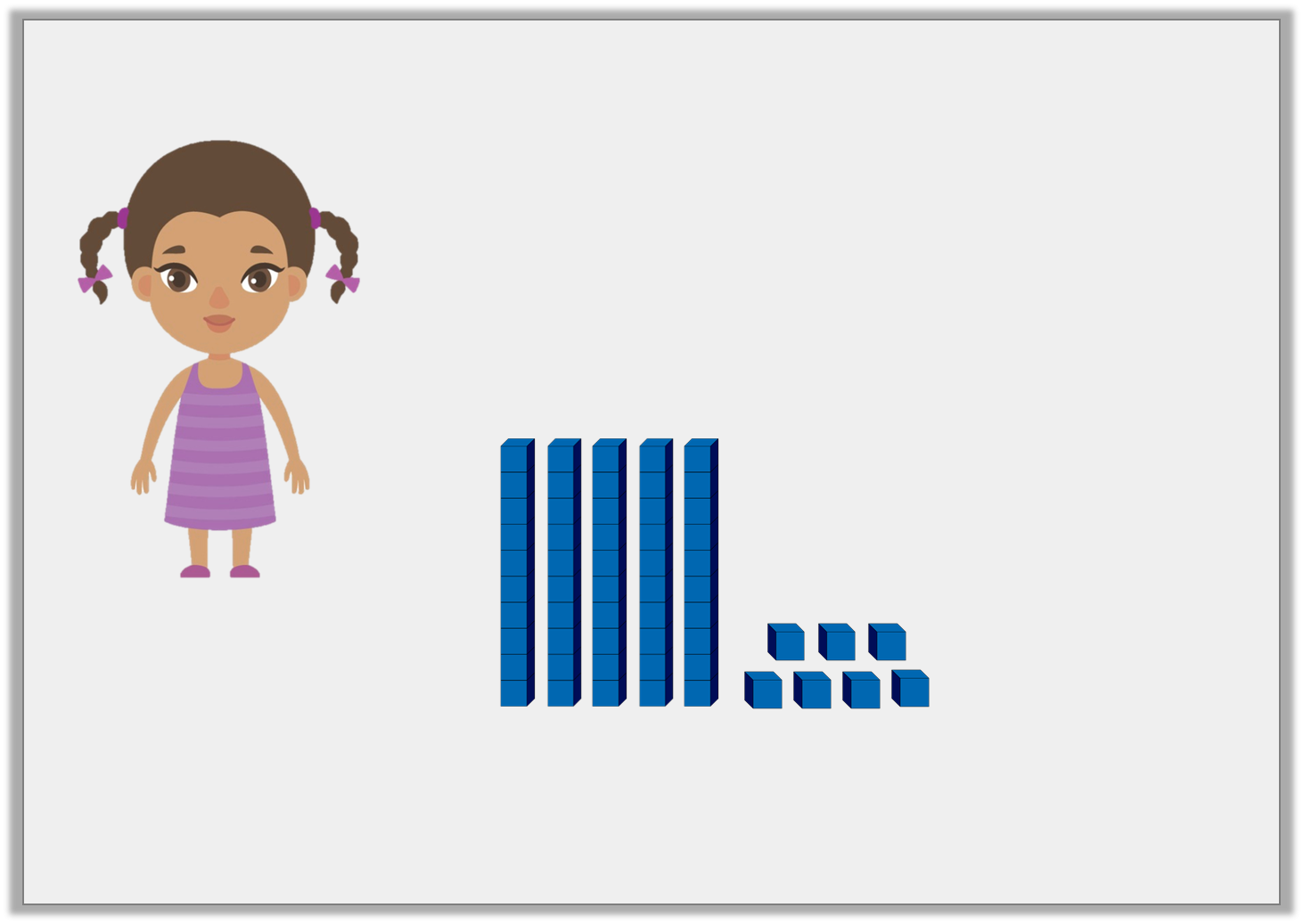 Reasoning 1

Do you agree with Jane?













Explain your answer.
Jane is incorrect because…
The base 10 shows the number 47.
Jane
Y2
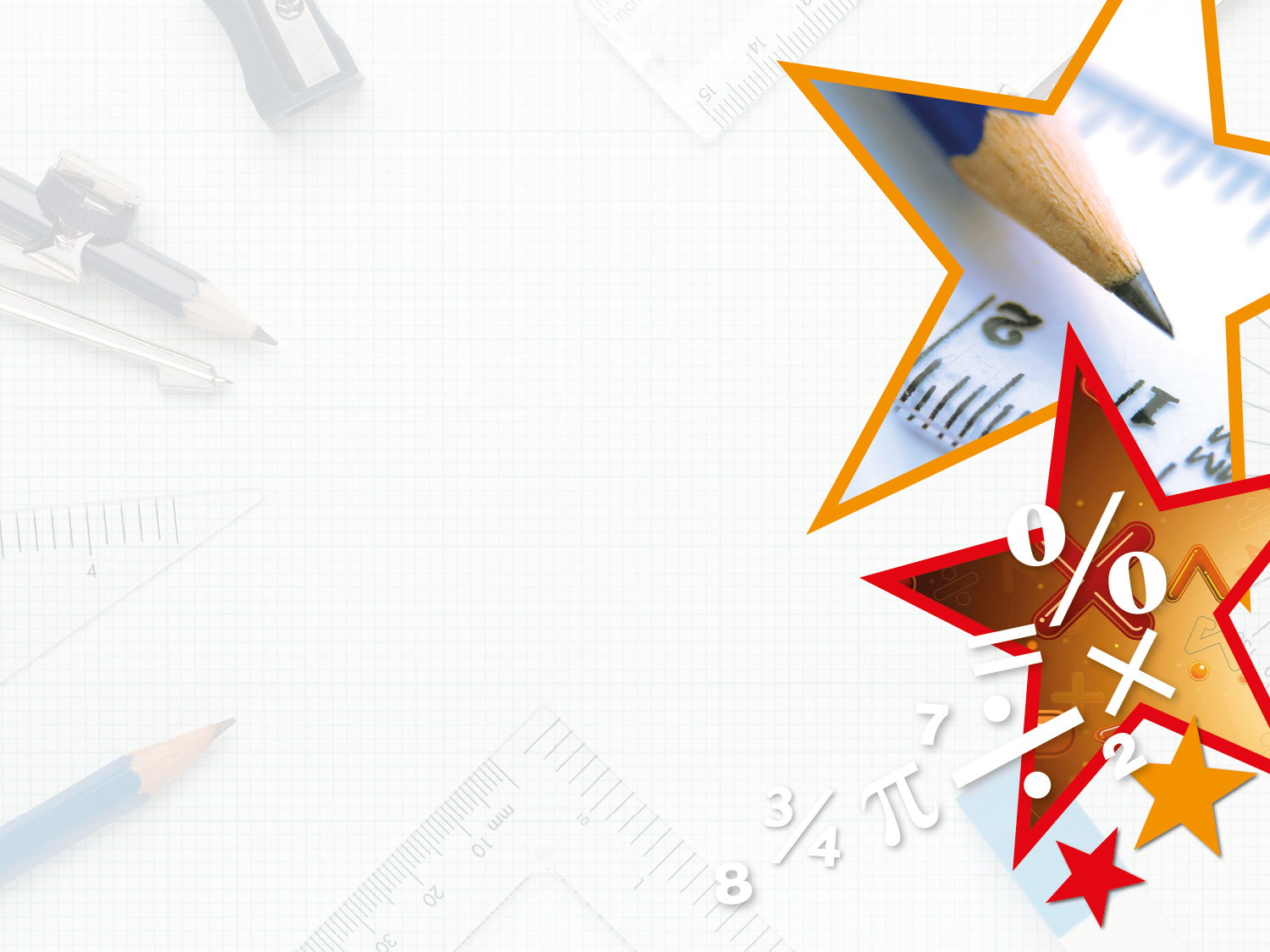 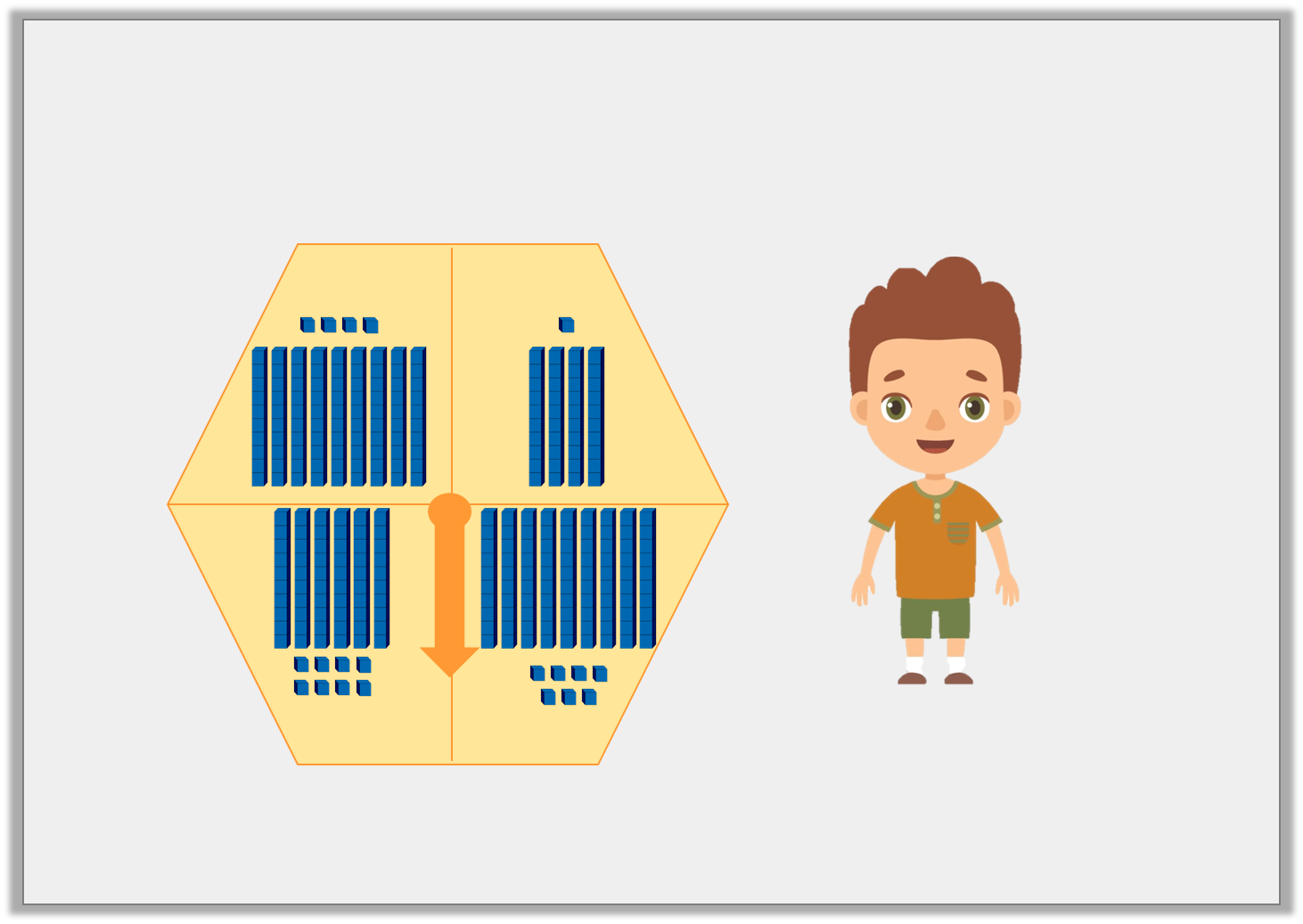 Problem Solving 1

If Derek spins the highest number on his spinner, what will the number be?
Derek
Y2
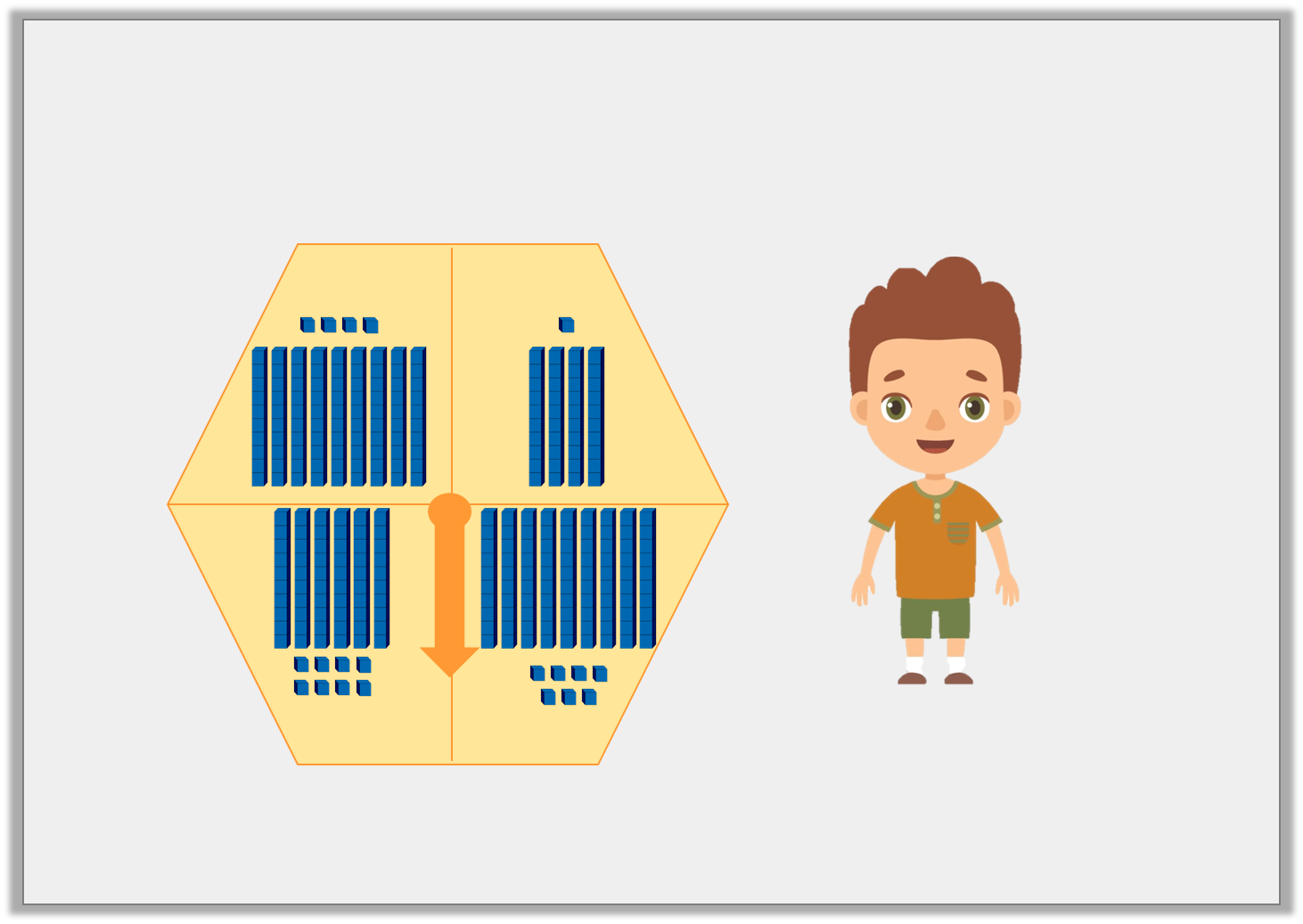 Problem Solving 1

If Derek spins the highest number on his spinner, what will the number be?














The highest number Derek can spin is 97.
Derek
Y2
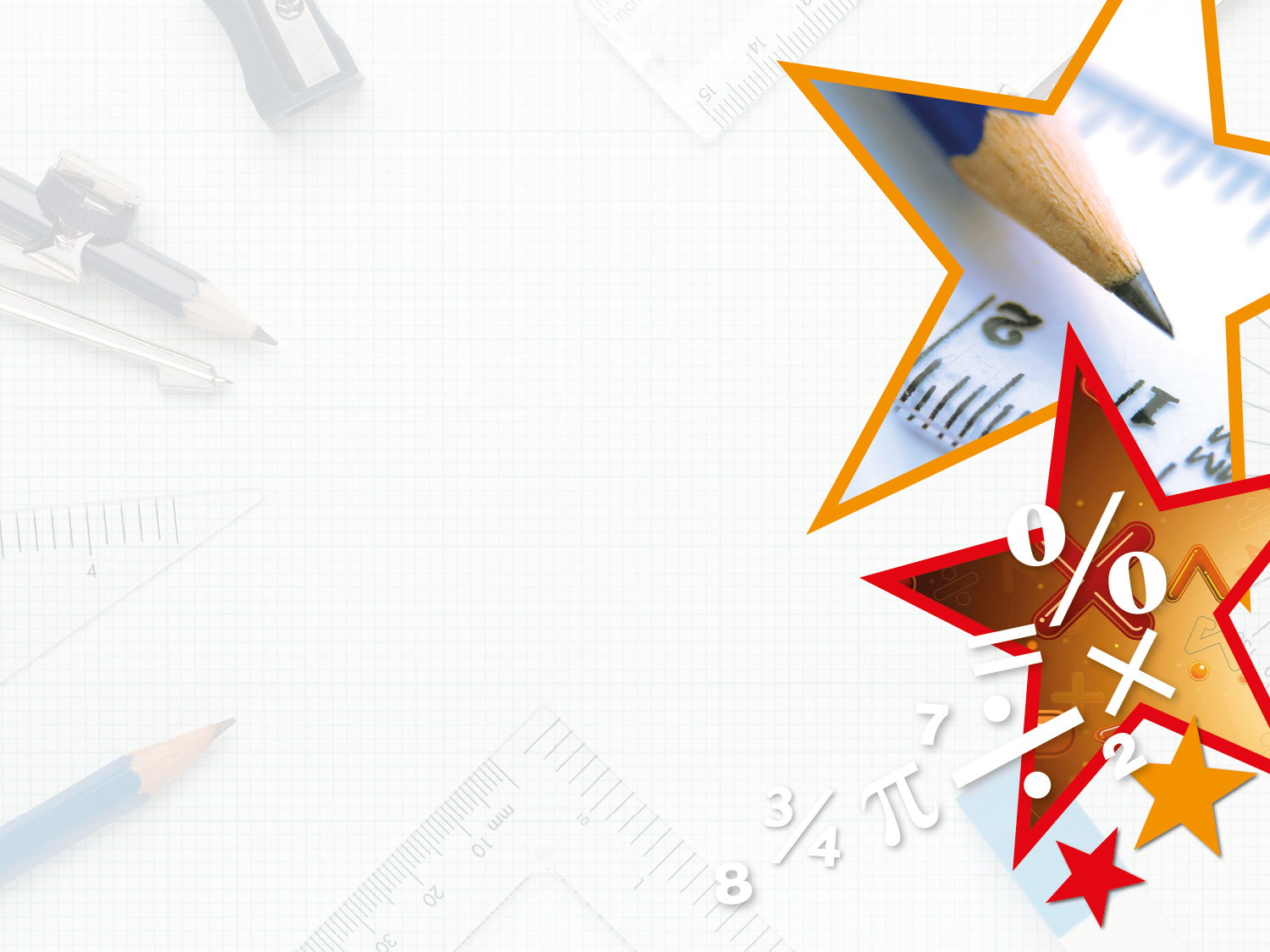 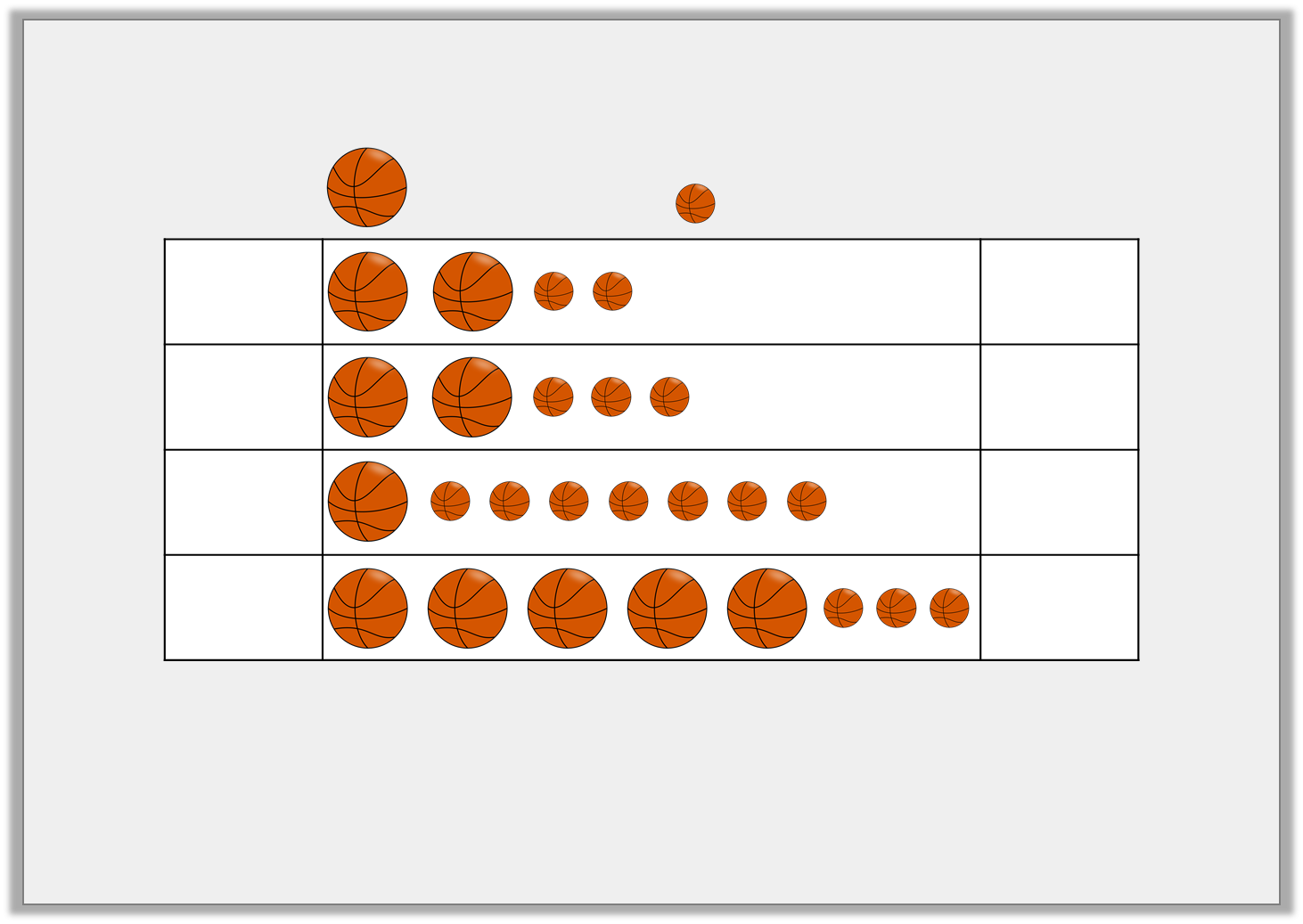 Reasoning 2

Johnny and his friends are practising their basketball skills.












Find and explain the errors in the pictogram.
= 10 points
= 1 point
Y2
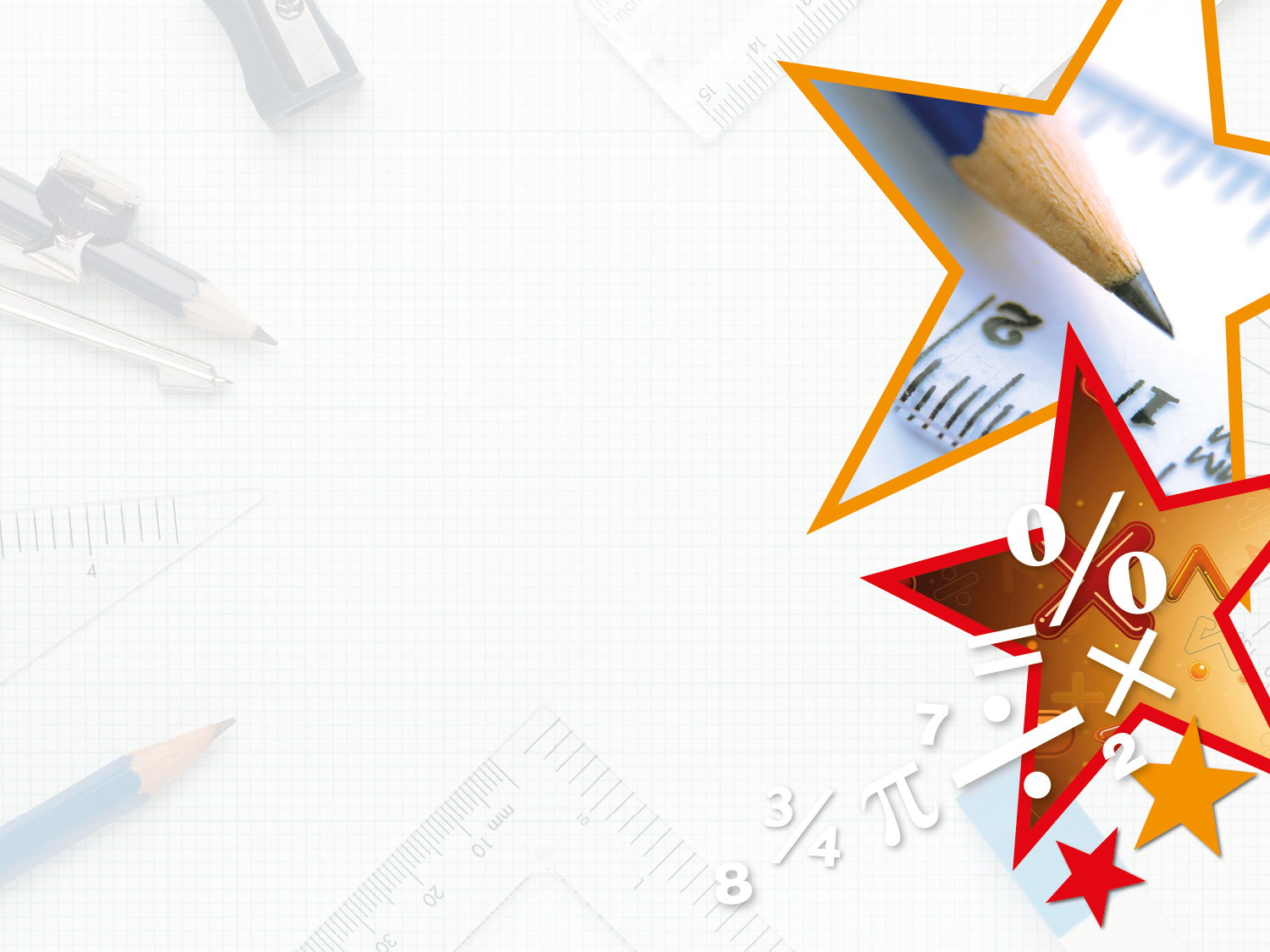 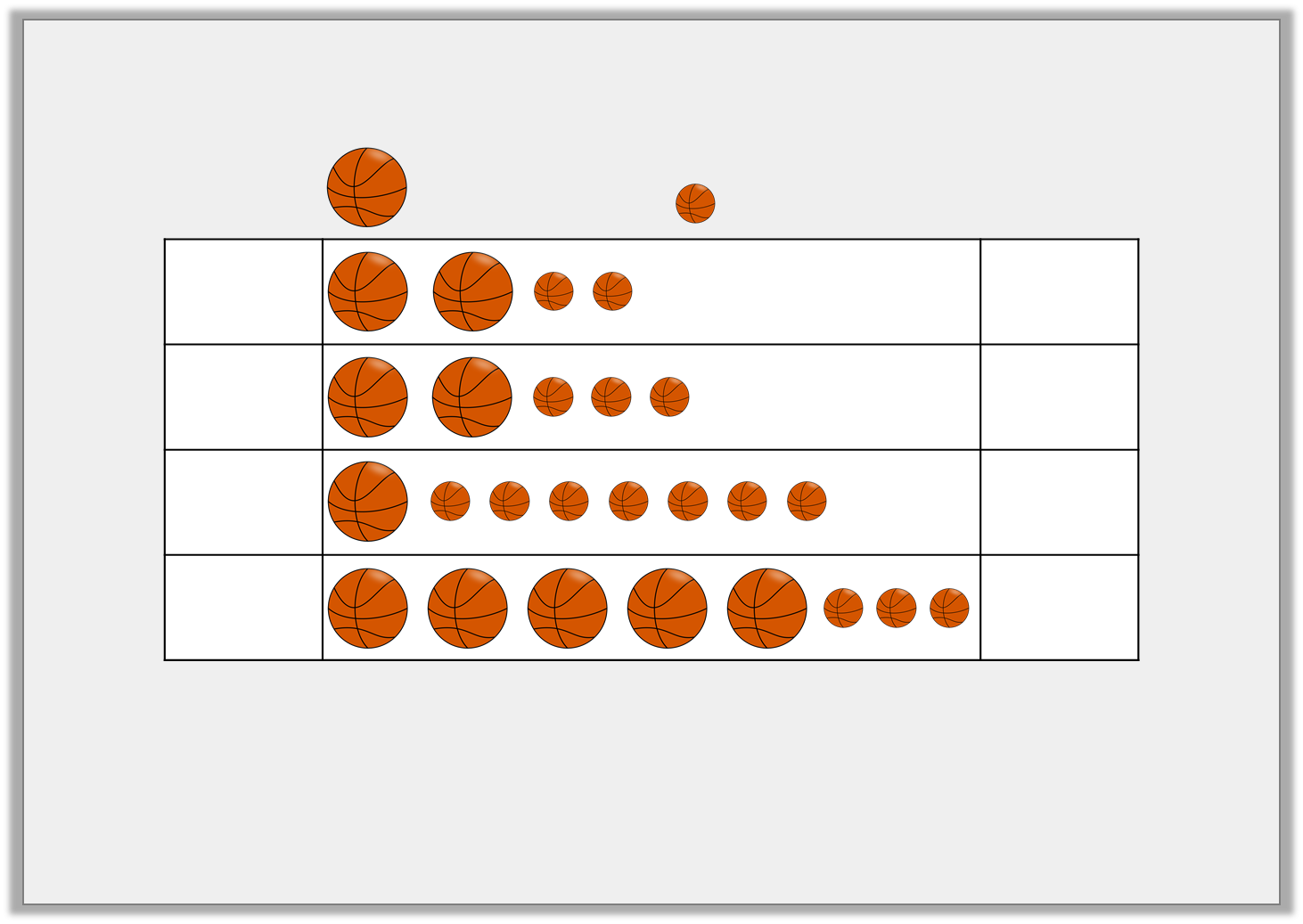 Reasoning 2

Johnny and his friends are practising their basketball skills.












Find and explain the errors in the pictogram.
Tom’s number is incorrect because…
= 10 points
= 1 point
Y2
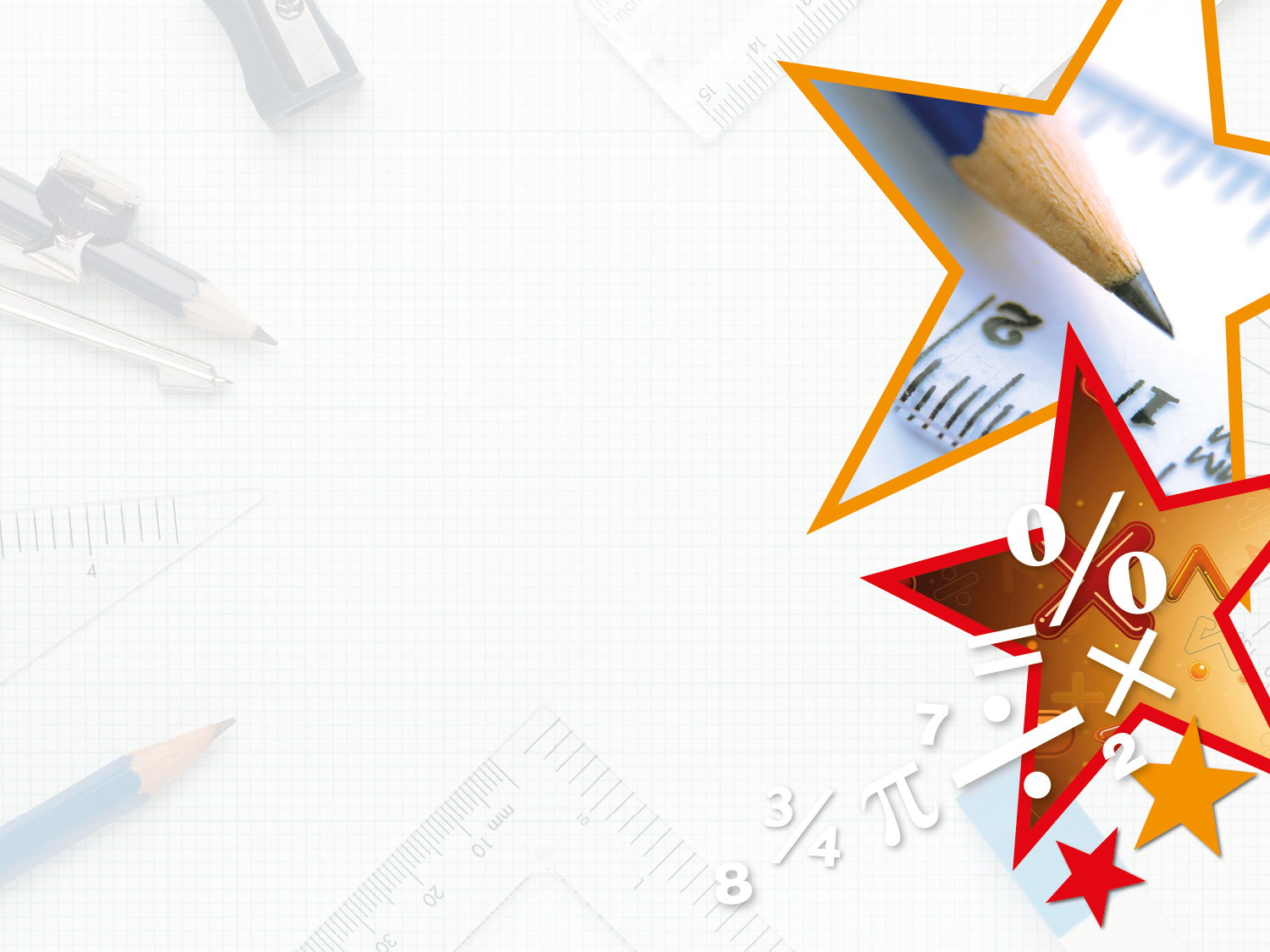 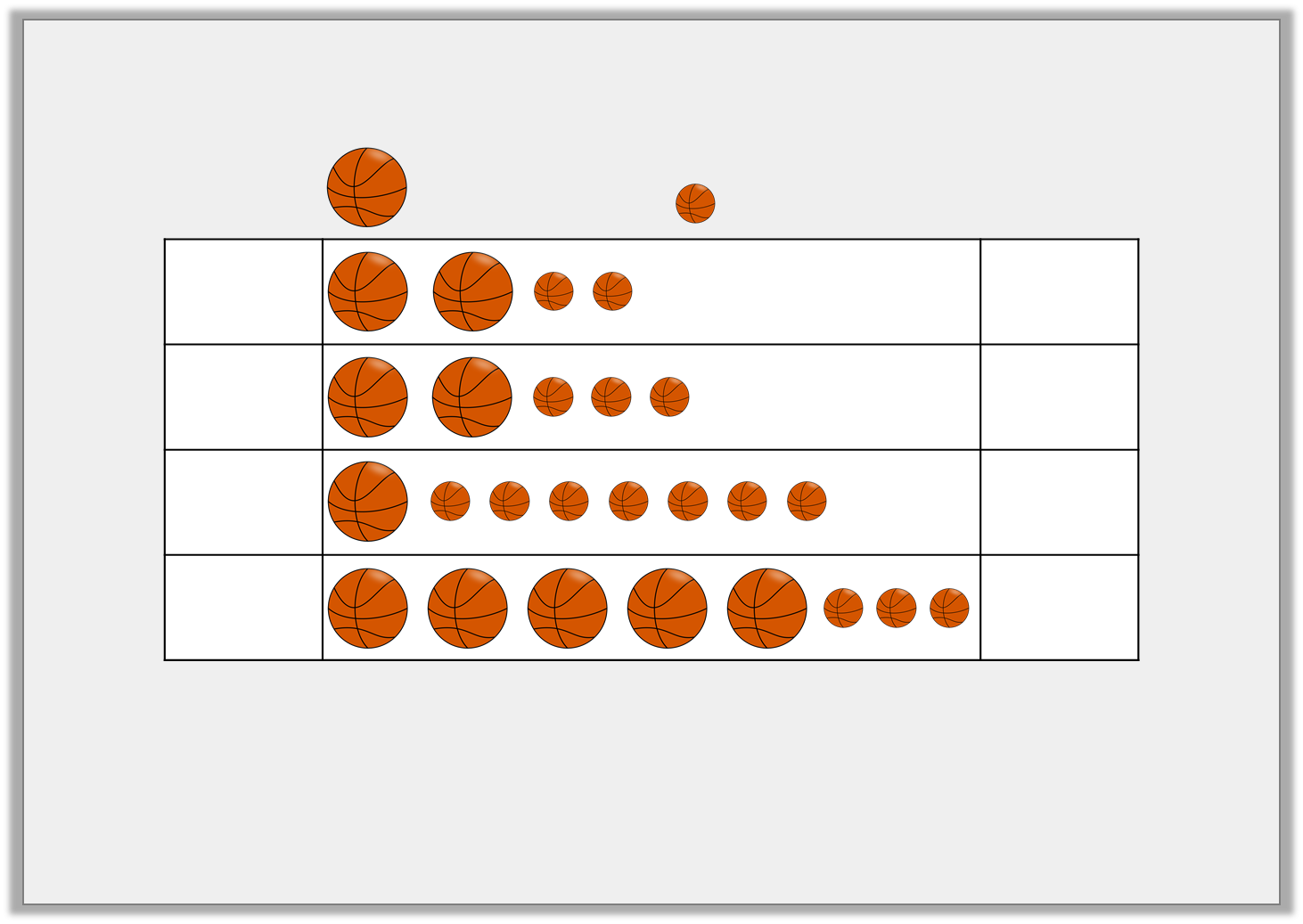 Reasoning 2

Johnny and his friends are practising their basketball skills.












Find and explain the errors in the pictogram.
Tom’s number is incorrect because the pictogram shows 2 tens and 3 ones which makes 23, not 32. The number for Bella is also incorrect as the pictogram shows 1 ten and 7 ones which makes 17, not 70.
= 10 points
= 1 point
Y2